Krizové řízení v sociální sféře
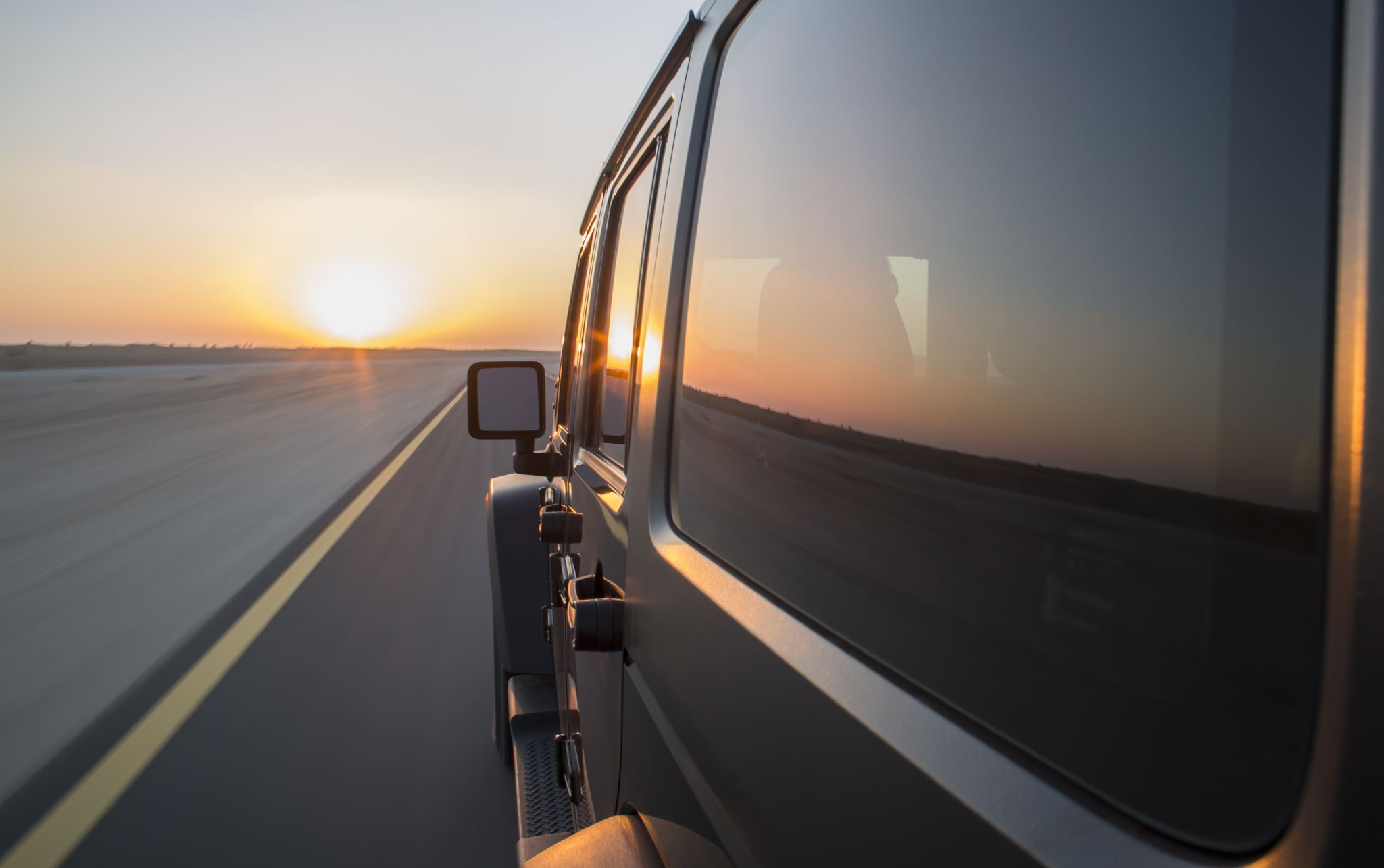 Podoby problémů
Standardní situace – očekávané bez scénáře
Typové situace – očekávaná se scénářem
Heuristické situace – nové a neznámé, nadstandardní
Model začarovaného kruhu
Nekonzistentnost – spoléhání na náhody a příležitosti, chaotičnost
Nedostatečná shoda – začátek komunikace
Ztráta zaměření – snaha o udržení pozornosti, dělat radši méně
Podnik ztrácí nervy – vyčíslení nákladů na změnu, má své opodstatnění
Souhrn situací můžeme rozlišit do čtyř skupin
preventivní oblasti řízení krizí (postup identifikace ohnisek krize: rozpoznat-odvrátit-realizovat-likvidovat, vytvoření krizového plánu)
metodologie krizového řízení (vyhodnocení finančně-ekonomických aspektů, organizace poskytování služeb, sociálně-psychologické aspekty krizového řízení)
strategie restrukturalizace a diferenciace (varianty řízení, náhradní zdroje informací, zdroje analýz, možnosti inovací pro překonání krize, kvalifikace pracovníků)
řešení konfliktů (zaměřuje se na řešení konfliktních situací vznikajících v oblasti marketingu, změnách v personální politice, investicích, atd.)
Postup v období krize
1. etapa – Vyhlášení krizového stavu a zajištění pořádku (chceme krizi řešit)
2. etapa – Zastavení pádu (zlepšení organizačního uspořádání)
3. etapa – Trvalý tlak (forma zpětné kontroly)
4. etapa – Restrukturalizace a návrat ke standardnímu řízení (strategický řez organizace, změna fungování organizace s orientací na trh, návrat ke standardnímu řízení)
Management změn
Komunikační odpor – málo informací
Status Qou – snaha o zachování stavu (strach z nového)
Zvyk – malý výdej energie (rutina), strach ze změny
Obavy o ztrátu statusu – navazování nových vztahů, změna spol. statusu
Ekonomicky stimulovaný odpor – strach ze změny odměňování 
Odpor k průchodu – spokojenost se současností
Proces změn
Místo zahájení změny – management a dále postupuje
Komunikace – spolupráce na různých úrovních
Kolektivní rozhodování – autoritativní přístup
Delegování pravomocí – dle situace, předat nebo odebrat 
Poradenské organizace – externí poradce
Počet hlavních řešených problémů – max. 7
Ekonomika – zisk není tak důležitý, ale neprohlubovat krizi
Organizace subjektu - zachování
Typy strategií změny
Osvěta a komunikace – informace a pochopení
Participace a zapojení – zapojení do přípravy
Usnadnění a podpora – výcvikové programy
Vyjednávání a dohoda – požadavek na zdroje
Manipulace a kooperace – skrytá manipulace (dosazování na významná místa)
Explicitní a implicitní donucení – nátlak po pohrůžkou (není příliš vhodná)
Proces změny
Při vážných potížích:
Změna personální (závisí na charakteru krize)
Změna finanční (zvolit správný postup)
Restrukturalizace
Pokud dojde na nejhorší
Dotýká se:
Vlastnických poměrů
Získání dodatečných financí
Zvýšit úsilí (vymáhání pohledávek a jejich odprodej)
Snížení nákladů (provozních, propagačních, distribučních)
Bankovní úvěry a splácení úvěrů (jejich změna)
Změna produkčního portfolia
Redukce produktů (dočasná, úplná)
Děkuji za pozornost